VỀ NƠI ĐÂY
St. Nguyễn Duy
ÐK: Chúng con về nơi đây dâng ngàn tiếng ca, chúng con về nơi đây để tạ ơn Thiên Chúa. Qua bao tháng năm mong chờ, say sưa thánh ân vô bờ, được cùng nhau bên Chúa thỏa lòng con ước mơ.
1. Với tiếng hát rạo rực niềm tin, với ánh mắt đọng lời nguyện xin, chúng con dâng muôn ngàn ý tình. Từng lời kinh hay từng cuộc sống, cùng hòa chung trong tình hiệp nhấp, nguyện dâng lên Thiên Chúa tình thương.
ÐK: Chúng con về nơi đây dâng ngàn tiếng ca, chúng con về nơi đây để tạ ơn Thiên Chúa. Qua bao tháng năm mong chờ, say sưa thánh ân vô bờ, được cùng nhau bên Chúa thỏa lòng con ước mơ.
2. Hãy đón lấy một trời hồng ân, hãy giữ lấy cả một mùa xuân, Chúa thương ban cho người thế trần. Một lần ta đến dự tiệc thánh, thì đời ta no thỏa hạnh phúc, nguồn bình an chan chứa đời ta.
ÐK: Chúng con về nơi đây dâng ngàn tiếng ca, chúng con về nơi đây để tạ ơn Thiên Chúa. Qua bao tháng năm mong chờ, say sưa thánh ân vô bờ, được cùng nhau bên Chúa thỏa lòng con ước mơ.
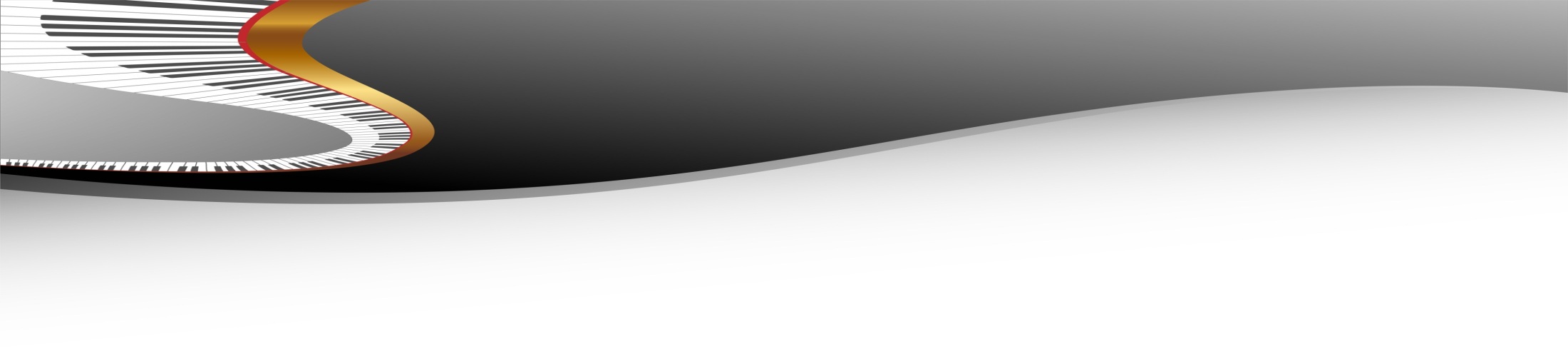 Đáp ca – Kim Long
Lạy Chúa là sức mạnh của con, con yêu mến Ngài.
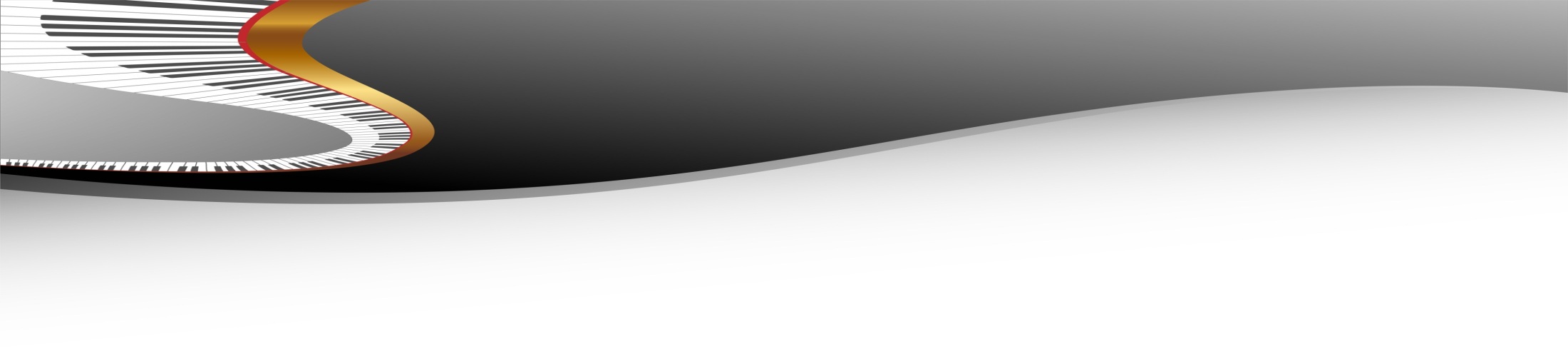 Alleluia – Lm.Kim Long
Chúa nói: Nếu ai yêu mến Thầy, thì sẽ giữ lời Thầy, Cha Thầy sẽ yêu thương người ấy, Cha Thầy và Thầy sẽ đến và ở lại nơi người ấy.
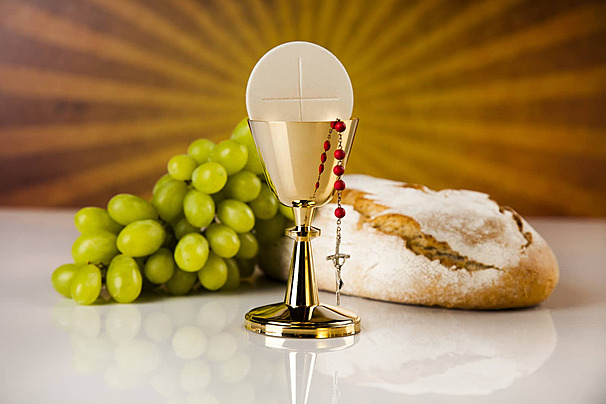 BÁNH THƠM NHO LÀNH
St. Đinh Công Huỳnh
ĐK: Dâng lên Ngài rượu bánh tinh tuyền, với ước nguyện làm đẹp lòng Chúa. Những nỗi buồn, nhọc nhằn, lo toan ngày qua ngày dầm mưa dãi nắng. Xin dâng lên làm lễ vật, kính tiến Chúa bằng hết tâm hồn, xin Ngài nhận đây lễ dâng thành tâm.
1.Chúa đoái nhận lễ vật thánh kính con dâng, nho và  bánh này kết thành hoa trái thơm ngon. Tháng ngày nặng trĩu đôi vai, cùng hương trầm dâng tiến lên Ngài.
ĐK: Dâng lên Ngài rượu bánh tinh tuyền, với ước nguyện làm đẹp lòng Chúa. Những nỗi buồn, nhọc nhằn, lo toan ngày qua ngày dầm mưa dãi nắng. Xin dâng lên làm lễ vật, kính tiến Chúa bằng hết tâm hồn, xin Ngài nhận đây lễ dâng thành tâm.
2.Chén cứu độ Chúa đã tận hiến hôm xưa, trong mình máu này máu đào vết tích yêu thương. Chỉ vì nặng gánh vai mang, dìu con người lên chốn thiên đàng.
ĐK: Dâng lên Ngài rượu bánh tinh tuyền, với ước nguyện làm đẹp lòng Chúa. Những nỗi buồn, nhọc nhằn, lo toan ngày qua ngày dầm mưa dãi nắng. Xin dâng lên làm lễ vật, kính tiến Chúa bằng hết tâm hồn, xin Ngài nhận đây lễ dâng thành tâm.
3.Chén đắng này xin Ngài xẻ bớt cho con, thông phần với Ngài gánh tội nhân thế xưa nay. Để đền tội lỗi con đây, chờ mong ngày hạnh phúc xum vầy.
ĐK: Dâng lên Ngài rượu bánh tinh tuyền, với ước nguyện làm đẹp lòng Chúa. Những nỗi buồn, nhọc nhằn, lo toan ngày qua ngày dầm mưa dãi nắng. Xin dâng lên làm lễ vật, kính tiến Chúa bằng hết tâm hồn, xin Ngài nhận đây lễ dâng thành tâm.
ĐÂU CÓ TÌNH YÊU THƯƠNGSt. Vinh Hạnh
ĐK. Đâu có tình yêu thương ở đấy có Đức Chúa Trời. Đâu có lòng từ bi là đấy có ân sủng Người. Đâu có tình bác ái thì Chúa chúc lành không ngơi. Đâu ý hợp tâm đầu ở đấy chứa chan nguồn vui.
1. Nài xin tha thiết Thượng Đế muôn tình lân ái. Xin hãy đổ tràn linh hồn tình yêu thiết tha. Yêu Chúa hết lòng hết sức, hết cả trí khôn. Cùng yêu anh em như Chúa mến yêu chúng con.
ĐK. Đâu có tình yêu thương ở đấy có Đức Chúa Trời. Đâu có lòng từ bi là đấy có ân sủng Người. Đâu có tình bác ái thì Chúa chúc lành không ngơi. Đâu ý hợp tâm đầu ở đấy chứa chan nguồn vui.
2. Nguyện xin Thiên Chúa đoàn kết muôn người một ý. Xin hãy duy trì trí lòng hòa hợp mến yêu. Diệt tan căm thù, chia rẽ, oán hờn, ghét ghen. Gìn giữ đức ái yêu Chúa mến thương anh em.
ĐK. Đâu có tình yêu thương ở đấy có Đức Chúa Trời. Đâu có lòng từ bi là đấy có ân sủng Người. Đâu có tình bác ái thì Chúa chúc lành không ngơi. Đâu ý hợp tâm đầu ở đấy chứa chan nguồn vui.
VÌ NGOÀI CHÚA RA 2
St. Phùng Minh Mẫn
1. Chỉ có duy một mình Chúa là phúc vinh không tàn úa. Ngài là thành lũy vững bền thiên thu con nương nhờ. Dù có phong ba ngập lối, dù khó nguy giăng kín trời. Thì con vẫn không lo gì, khi ở bên con có Ngài
ĐK. Vì ngoài Ngài ra con tìm đâu thấy bình an. Nào có chi lâu bền ở nơi dương trần. Vì ngoài Ngài ra ai là chốn con nương nhờ. Từ nay đến muôn đời xin Ngài bảo toàn thân con.
2.Được nép thân bên lòng Chúa từng phút giây con thảnh thơi. Tựa như em bé say mộng thơ ngây trong tay mẹ. Nguyện ước lớn lao đời con là những yêu thương mãi còn. Từng thao thức suốt canh dài linh hồn con mong nhớ Ngài
ĐK. Vì ngoài Ngài ra con tìm đâu thấy bình an. Nào có chi lâu bền ở nơi dương trần. Vì ngoài Ngài ra ai là chốn con nương nhờ. Từ nay đến muôn đời xin Ngài bảo toàn thân con.
3.Quyền quý danh lời trần gian nào khác cánh hoa mỏng manh. Chỉ một cơn gió vô tình bay nhanh hoa xa cành. Hạnh phúc vô bờ của con là Đấng nhân từ ở cùng. Được Ngài đến trong cuộc đời là được niềm vui nước trời
ĐK. Vì ngoài Ngài ra con tìm đâu thấy bình an. Nào có chi lâu bền ở nơi dương trần. Vì ngoài Ngài ra ai là chốn con nương nhờ. Từ nay đến muôn đời xin Ngài bảo toàn thân con.
THẮP SÁNG TRONG CONSt. Trầm Hương (FMSR)
ÐK: Thắp sáng lên trong con tình yêu Chúa. Thắp sáng lên trong con tình tuyệt vời.
1. Ðể con hân hoan đem tin yêu đi về muôn lối. Tựa như mưa tuôn, mưa hồng ân Chúa trên trần đời.
ÐK: Thắp sáng lên trong con tình yêu Chúa. Thắp sáng lên trong con tình tuyệt vời.
2. Ðể con say mê tim reo vang rộn ràng đi tới. Niềm tin cao dâng, ôi niềm tin thánh ân tuyệt vời.
ÐK: Thắp sáng lên trong con tình yêu Chúa. Thắp sáng lên trong con tình tuyệt vời.